Supervisor - Peter Schachte 
 Student - Han-Hui Chiao
Distributed systems in Haskell, the P2Pmedia application­
Project contributions
Demonstrate Haskell is ready for real world application.

Demonstrate Haskell excels at distributed systems.
What is distributed system?
“A distributed system is one in which the failure of a computer you didn’t even know existed can render your own computer unusable”    							     --(Leslie Lamport)
Programming Is Hard
Spent a day finding one bug.
Unable to read old code.
Don’t know why your code is working.
Programming Is Hard
"The hardest problems in modern software lie in performance, modularity, reliability, and concurrency.“

              -- Tim Sweeney, 
                  founder of Epic Games, and
                  designer of the Unreal game
                  engine
Distributed Systems Is Harder
Partial failure 

Lack of a central resource manager
Actor Model
All components communicating via message passing.


Asynchronies of communication between
The lack of shared state
No locks needed
In The Real World……
Erlang has been successfully used in production systems for over 20 years [1]

Amazon uses Erlang to implement SimpleDB, providing database services as a part of the Amazon Elastic Compute Cloud (EC2) [2]
Facebook uses Erlang to power the backend of its chat service, handling more than 100 million active users.
WhatsApp uses Erlang to run messaging servers, achieving up to 2 millions of connected users per server
Other: Motorola, Nokia, T-Mobile, BT, Amazon, Yahoo!, Facebook, Github, Goldman Sachs[3][4]
Why not programming in Erlang?
Purity
Cloud Haskell
Purity
Type System
Monads

Interface: Yesod (Haskell web framework)
Why is it not popular?
Steep learning curve

Reputation as an academic language

Myth of not supported well
Real World Problem
Advance of technology has made the world a smaller place.
However, communities are more disjointed.
Solution
Make connections base on people close to you: etc. neighbor, classmates…..

Create a centralized place to socialize

Place responsibility and reliance on each individual and grow as a group
Peer to peer social media
Peer to peer based

Tweeter Wikipedia hybrid (other services can easily be plugged-in)

Information stored on each individuals device
A Peer
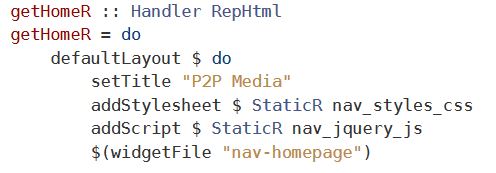 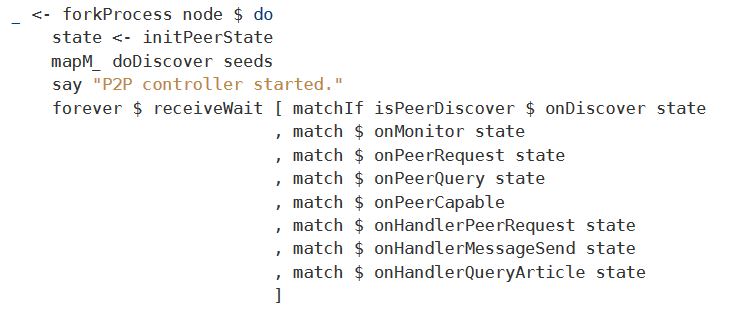 Peer Discovery [6]
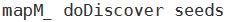 Global Message (Tweeting)
Global Message (Tweeting)
Global Message (Tweeting)
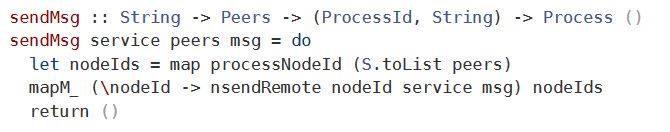 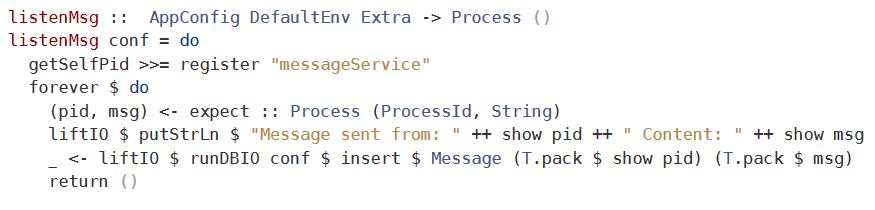 Global Message (Tweeting)
Global Message (Tweeting)
Article Querying
Article Querying
Article Querying
Article Querying
Article Querying
Article Querying
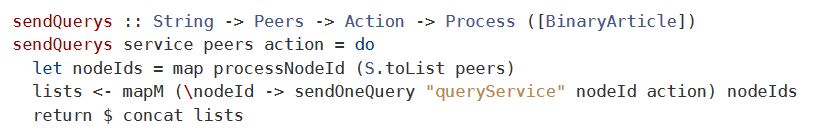 Article Querying
Bibliography
Veldstra, Hassy.  Welcome to erlang. http://veldstra.org/whyerlang/
JRL. Stackoverflow. http://stackoverflow.com/questions/1636455/where-is-erlang-used-and-why
Lopacki, Leslaw.  ERLANG Functional Programming in industry  http://www.slideshare.net/Dominque23/industrial-use-of-erlang
Lomax, Keith.  Quora              http://www.quora.com/Where-and-how-is-Erlang-used-in-the-finance-industry
Romain Slootmaekers http://blog.incubaid.com/2012/03/28/the-game-of-distributed-systems-programming-which-level-are-you/
Alexander Bondarenko http://hackage.haskell.org/packages/archive/distributed-process-p2p/0.1.0.0/doc/html/Control-Distributed-Backend-P2P.html
Demo & Source code & Contact Details
Email: hchiao@student.unimelb.edu.au
Source: https://bitbucket.org/coolhhc/p2pmedia-yesod1.2